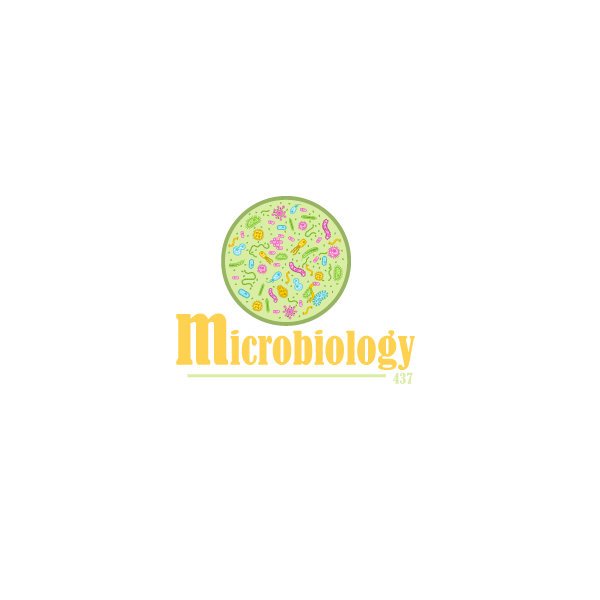 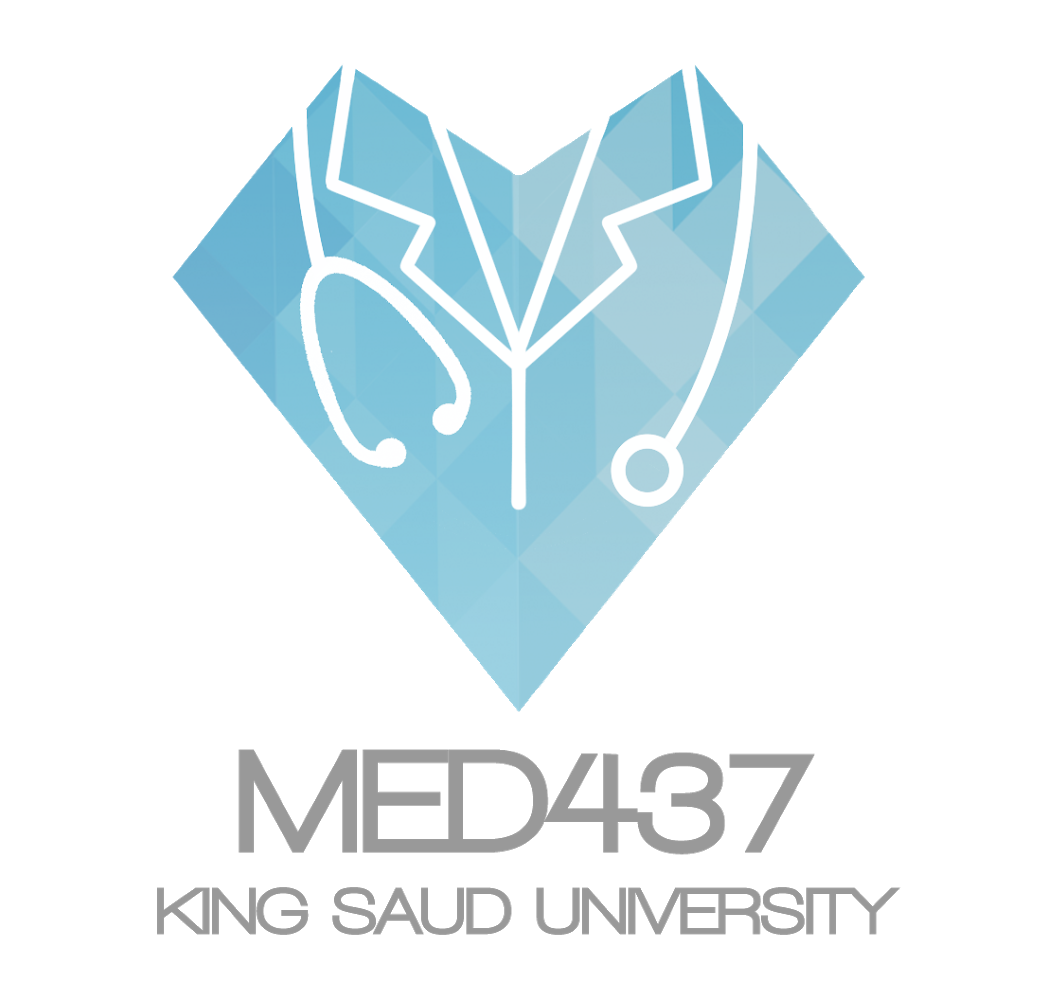 Objectives

To know the main fungi that affect the central nervous system and the clinical settings of such infections. 

To acquire the basic knowledge about fungal meningitis and brain abscess: clinical features, etiology, diagnosis, and treatment.
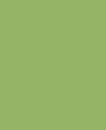 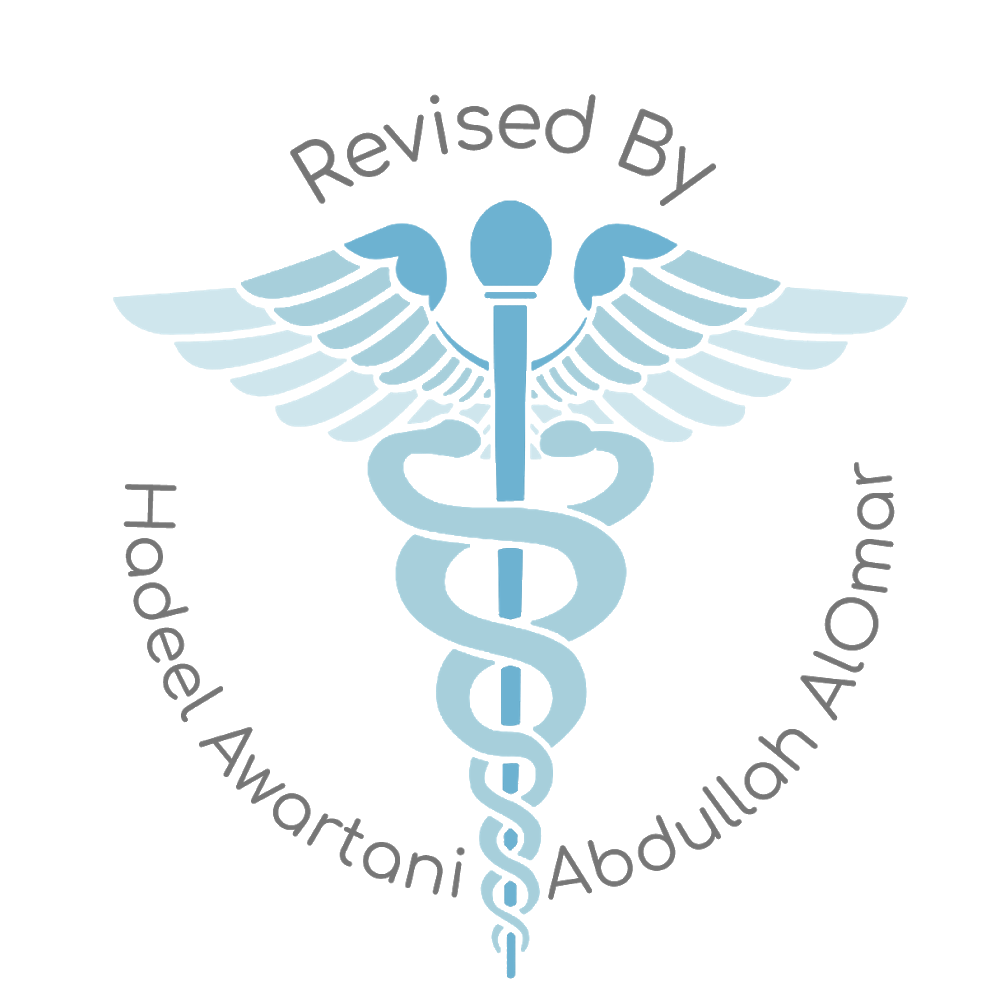 Fungal Infection of Central Nervous System
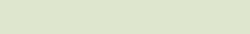 CNS infections are both diagnostic challenge and medical emergency.
Delay in diagnosis and initiation of appropriate therapy will lead to high mortality rate or in permanent, severe neurological damage.
Fungal infections of the CNS are not common However, they are being increasingly diagnosed. Why? Because of the increase of the number of immunocompromised patients. 
Risk Factor
How fungi reach the central nervous system?

Fungi reach the central nervous system by different mechanisms:
Hematogenous spread
Local extension from the paranasal sinuses, the ear, or the orbits.
Traumatic introduction:
Surgical procedures
Head trauma 
Injections
lumbar punctures
Clinical Syndromes
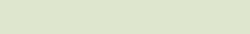 These clinical syndromes can occur either alone or in combination: 


Certain clinical syndromes are specific for certain fungi can give us a clue.
Etiology
Several fungal agents can cause CNS infections:
Cryptococcal Meningitis:
Candidiasis
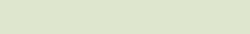 CNS Aspergillosis
CNS Zygomycosis (mucormycosis) الخبز عفن
Phaeohyphomycosis
Other Infections: 
Histoplasmosis /Blastomycosis /Coccidioidomycosis /Paracoccidioidomycosis 
Caused by primary pathogens 
Sub acute or chronic Meningitis (common), and brain abscess 
Following a primary infection, mainly respiratory mainly by inhalation then through blood goes to CNS
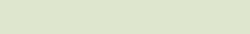 Lab Diagnosis:                                             Clinical Samples: CSF - Biopsy- Pus, aspirate - Blood (for serology) 
CSF Abnormalities:
Not specific for Fungal infections 
Cell count  
Glucose level (low) because it is consumed by the organism  
Protein level (high) We check color too (bloody , turbid) 
2. Direct Microscopy:
Fungal stains: Giemsa, GMS, PAS, India ink (mostly for Cryptococcus neoformans for the presence of polysaccharide capsule)
Diagnosis:
3. Culture:                                                                                                                Fungal media:SDA (Sabouraud dextrose agar) BHI (brain & heart infusion) agar, other media if needed.
4.PCR: The most accurate test
5. Serology: for detection of antigen or antibody  
Candida  
Aspergillus  
Cryptococcus  
Histoplasma  
Blastomyces  
Coccidioides  
Paracoccidioides
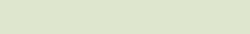 *Glucan is found in the cell wall of the fungi So its non-specific test
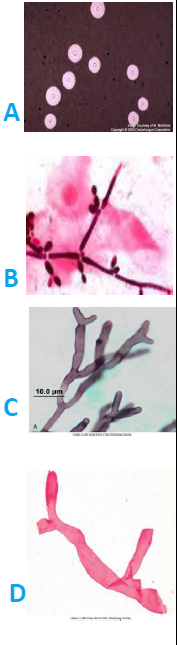 Serology: β-D- Glucan,For diagnosis of invasive fungal infections except cryptococcosis and zygomycosis
Management
Control of the underlying disease 
Reduce immunosuppression, restore immunity if possible 
Start antifungal therapy promptly: Polyenes/ Azoles/ Echinocandins 
Consider surgery in certain situations (abscesses)
Key of treatment is early diagnose
Antifungal Therapy:
Dr’s Notes:
CNS fungal infections are generally rare but they’re very dangerous and has a very high mortality rate this why we have to diagnose them early.
They’re mostly present in immunocompromised patients but could also present in normal ppl 
When a patient has sinusitis the risk of them developing a fungal CNS infection increases bc the fungi could reach the CNS through the paranasal sinus (if the patient is immunocompromised the risk will be higher)
Mold fungi is mostly in north america 
the most common infection In uncontrolled HIV patient is cryptococcal meningitis.
Cryptococcus neoformans has a polysaccharides capsule 
The most important risk factor for cns zygomycosis is diabetic with ketoacidosis and also iron overload or iron chelating agents 
Rhinocerebral mucromyocis is the most frequent presenting clinical syndrome in CNS zygomycosis.
It start as a sinusitis, swelling and redness of the tissue around the eyes and nose, then reach the orbit and the optic nerve.
It has ability to invade and infect the blood vessels (angiotropism) where it will lead to infarction & necrosis and this will make the areas around the eyes and nose darker. 
Zygomycosis is the most  fatal infection 80-100%
Phaeohyphomycosis is caused by dematiaceous fungi (dark colored) 
Mostly in immunopment but when present in immunocompromised it will be more severe
Yeast → mostly cryptococcus, meningitis and in HIV patients and caused by capsulated organism
Candida → could cause meningitis or brain abscess 
Mould → aspergillus, mostly brain abscess 
Mucromyocis → starting from rhinocerebral, rapid progression, & angiotropism
Phaeohyphomycosis → ( dimorphic)  caused by dematiaceous in immunocompetent &  mostly acquired  by inhalation
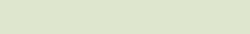 Dr’s Notes:
Risk factors : AID , diabetes or following trauma surgery ear or sinus infection 
How it reaches the CNS :hematogenous spread , local extension,trauma
Some organisms only cause meningitis some cause abscess but others cause both
Common etiologies : cryptococcus, candidas, aspergillus, zygomycetes
Dimorphic is common in north america and rare in saudi 
Brain abscesses can be caused by a black pigmented fungi
Cryptococcus:AIDS is the main predisposing factor
Most commonly cryptococcus neoformans.
It's a encapsulated yeast (unlike candida), 
its acquired by inhalation and causes mainly meningitis
Candidiasis :we don't acquire it from the environment the source is our own flora, it reaches the CNS most commonly by hematogenous spread
  Or following neurosurgery
It causes meningitis and sometimes abscesses 
The most common etiology is candida albicans
Aspergillosis: it usually causes brain abscesses it can reach the CNS by a hematogenous spread or local extension
 it can invade the eye and extend to the brain in this case it's called :
Rhinocerebral aspergillosis 
The most common etiology is aspergillus.fumigatus and A.flavus
zygomycosis(mucormycosis):mostly present as rhinocerebral mucormycosis
Starting as sinusitis and extending to the brain
Patient will have sinusitis then they will have facial edema then black discharge 
it will causes necrosis,invade the eye and invade brain through optic nerve
So they will have facial edema and black discharge 
High risk:uncontrolled diabetic patient with ketoacidosis
Once it involves the brain its very hard to treat (80-100% mortality)
They love acidic environment and glucose
Pheohyphomycosis:its a dark pigmented fungi Usually causes brain abscess
Rhinocladiella mackenziei is endemic in middle east(100% mortality)
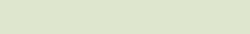 Dr’s Notes
Case 1: 35 year old male AIDS patient
CD4 count less than 100 cells/mm3
Developed non-specific symptoms consisting of fever and headache
What investigations you will do ?
CSF (lumbar puncture)
MRI/CT
Investigations 
What will you request for CSF ?
-Direct microscopy (gram staining and india ink)
It showed capsulated yeast cells
-biochemistry(glucose,protein,cell count with differentiation  
-culture
-Serology
 
Case 2: 55-year old female with poor compliance suffering from diabetes with ketoacidosis 

3rd Jan 2011:  visited the ophthalmology clinic 
13 Jan 2011: the patient was admitted to KKUH in the MICU
In severe condition with unilateral periorbital erythematous edema 

Imaging of the face showed signs of subcutaneous tissue invasion associated 
With cutaneous thickening 
Invasion and extension to the homolateral nasal cavity was observed, also observed in the meninges and adjacent to the right temporal lobe 
Suggesting extension of the lesion to the CNS 

Extensive secretion drainage was performed, very extensive surgery
So what sample will you prepare (investigations)?
1-CSF  2- biopsy tissue  3-aspirate
Microscopic examination : GMS(silver stain), PAS(periodic-acid-schiff)
Broad irregular non-septate hyphae (zygomycetes)
Septate hyphae were also observed(aspergillus)

Extensive surgery, tissue debridement 
Amphotericin B, Caspofungin, voriconazole were administered immediately
Patient died 14 days later
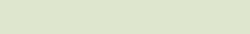 latex agglutination was positive (cryptococcus antigen)
SUMMARY
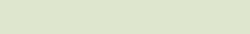 Quiz:
1.An AIDS patient with a CD4 count in the range 100 to 50 cells/mm3 complain of headache and neck of stiffness and appear disoriented. The possibility of fungal meningitis is considered and tests for the common fungal etiology of meningitis ordered. Tests included direct examination of spinal cord for the organism and serology. The purpose of serology test is detection of ...
Antibody to capsular polysaccharide 
Antibody to cell wall mannoprotein
Capsular polysaccharide
Cell wall mannoprotein
2.In Q.1 which one of the following antifungal therapy is appropriate to this case?
Amphotericin B
Voriconazole
Caspofungin
Echinocandins
3.Candida albicans is isolated in blood culture from patient in a surgical intensive care unit. This most likely source of infection    is ...
A healthcare worker 
A visitor
The patient 
The surgeon
4- saad is 55 years old male gym coach poor compliance suffering from diabetes with ketoacidosis and he visited ophthalmology clinic because he complain from vision loss and we do microscopy stain that show board non-septate hyphae which of the following is causative organism ? 
Zygomycosis
Candidiasis
aspergillosis 
Phaeohyphomycosis
5-In Q.4  which one of the following antifungal therapy is appropriate to this case?
Amphotericin B 
Flucytosine 
 Caspofungin
Voriconazole 
6-Which one of the following is more correct?
phaeohyphomycosis causes brain abscess in an immunocompetent host
phaeohyphomycosis  is a hyaline septate hyphae 
 aspergillus.flavus and rhinocladiella mackenziei are more prevalent in our region compared to the united state  
.A&C
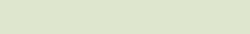 Answers;
1-C 2-A 3-C 4-A 5-A 6-D
ALANOUD AL-MANSOUR & KHALED AL-OQEELY
Anas al-saif
faiz al-dorsoni
Khaled al-dosari 
Mohammed Al-dwaghri